De LeerlingSCOLmetMonitor Sociale veiligheid
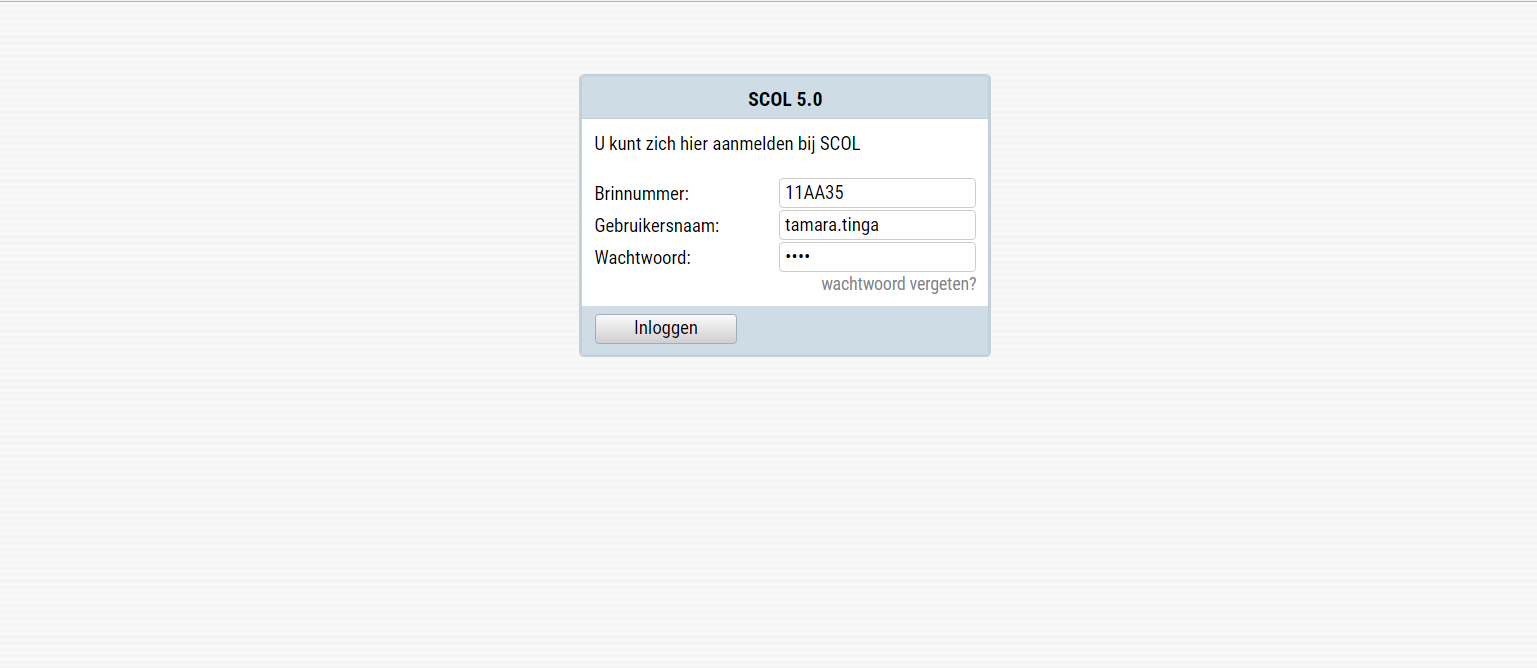 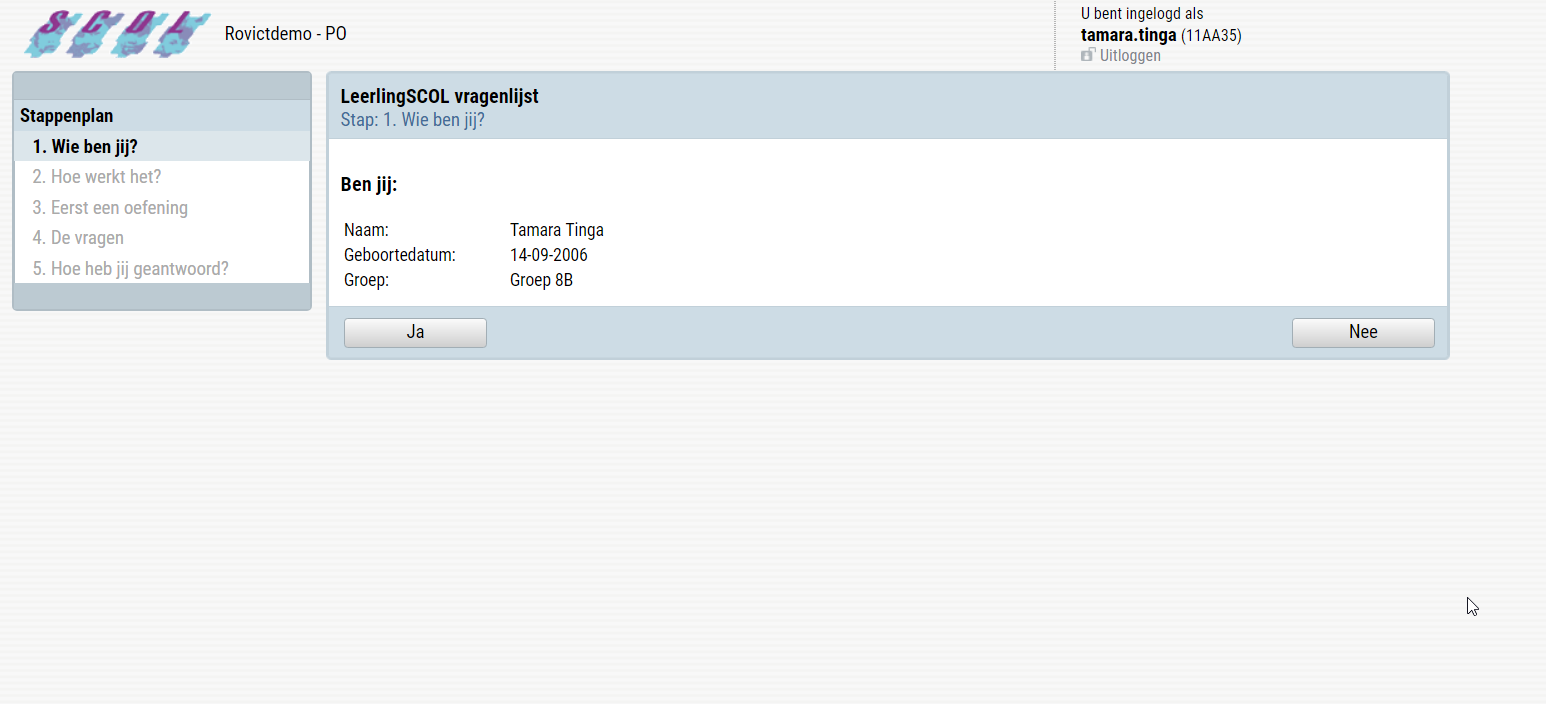 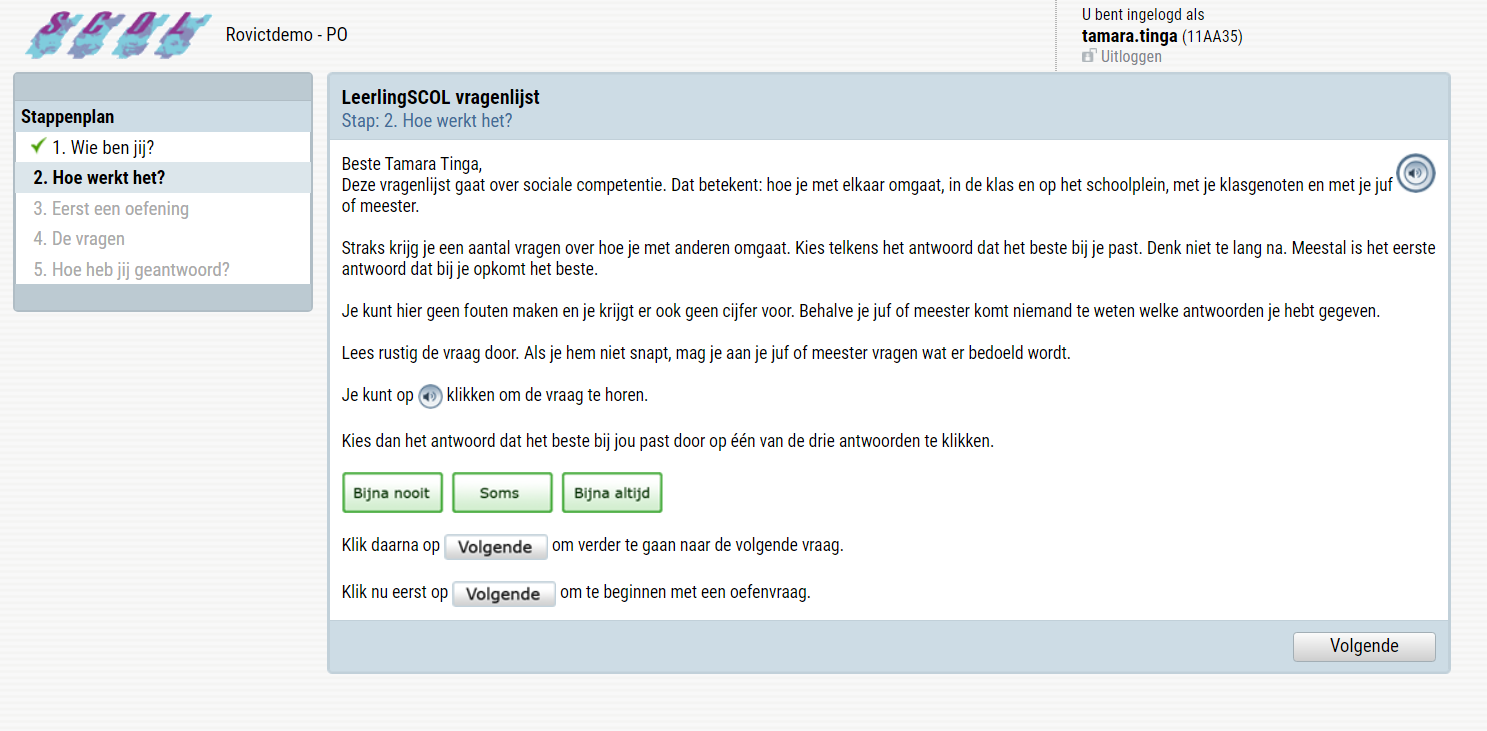 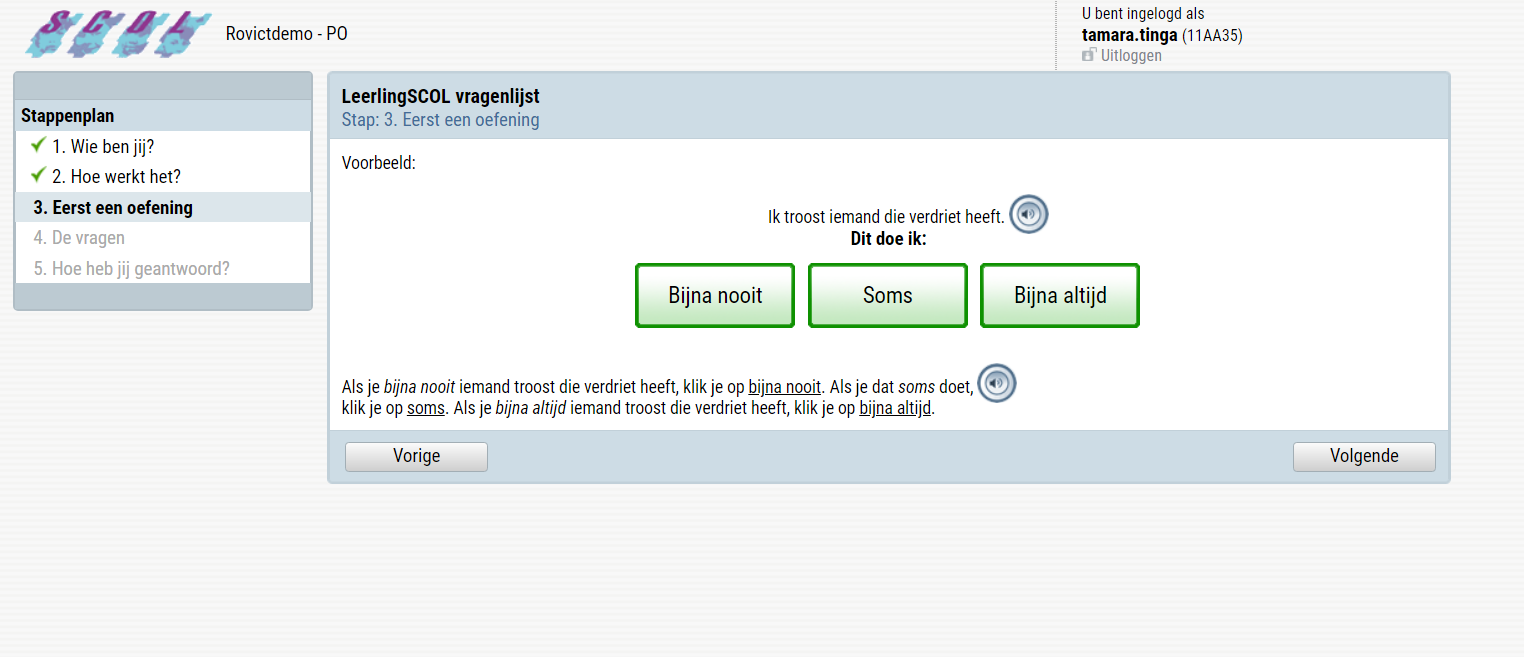 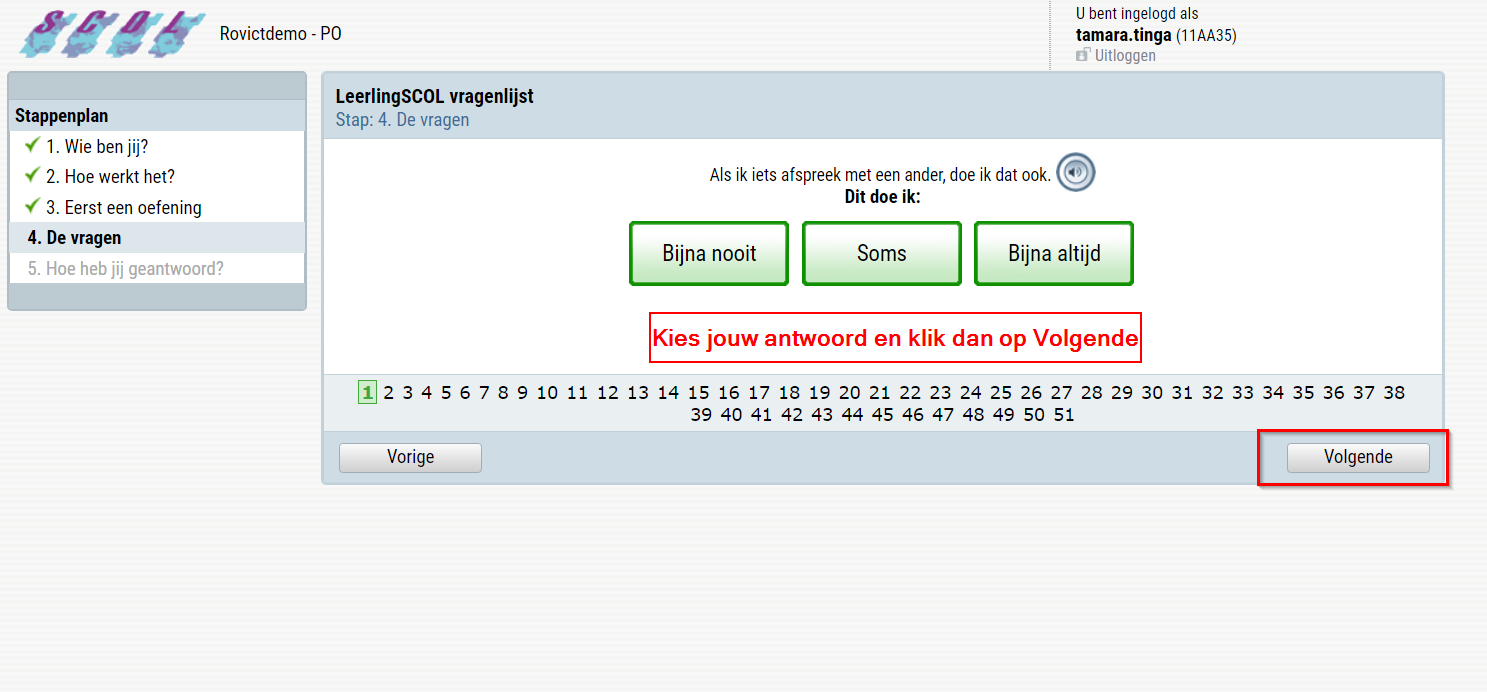 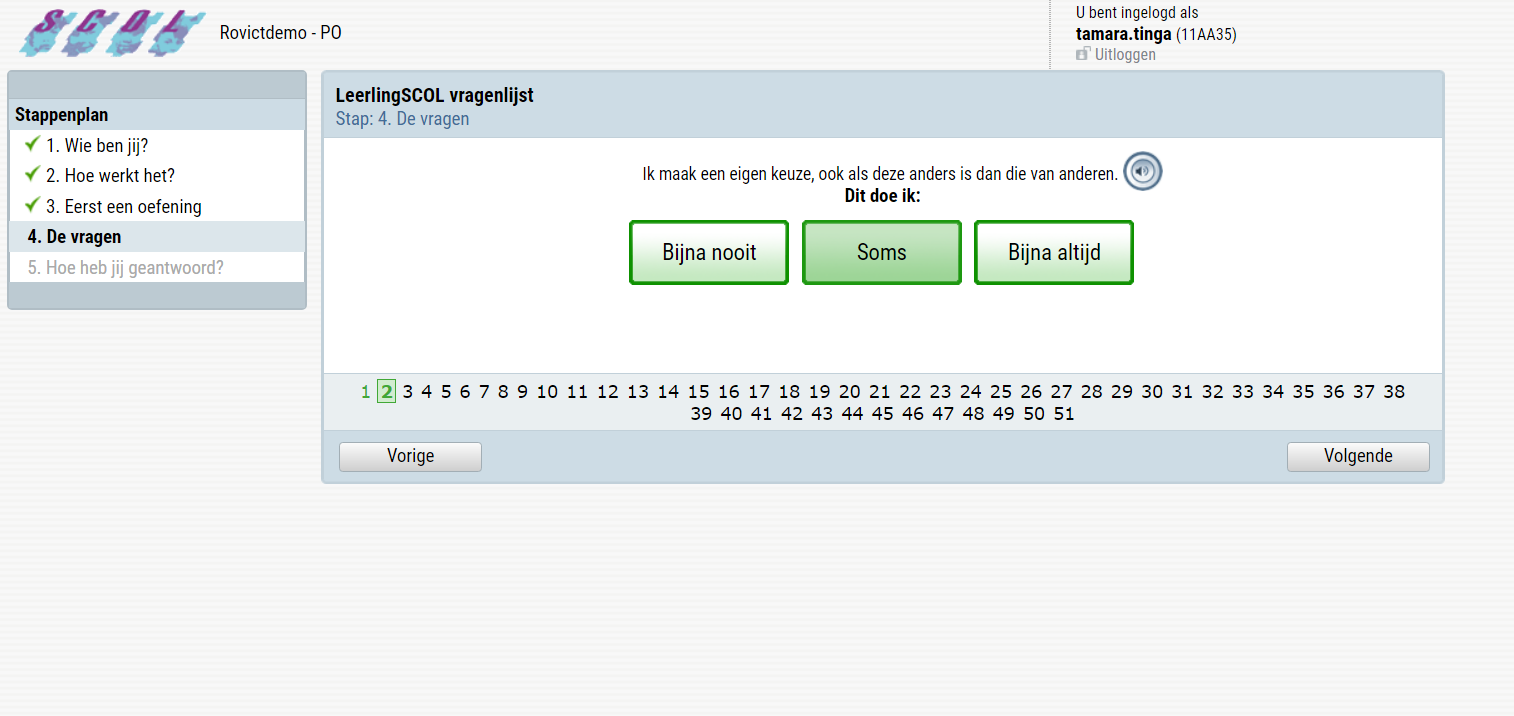 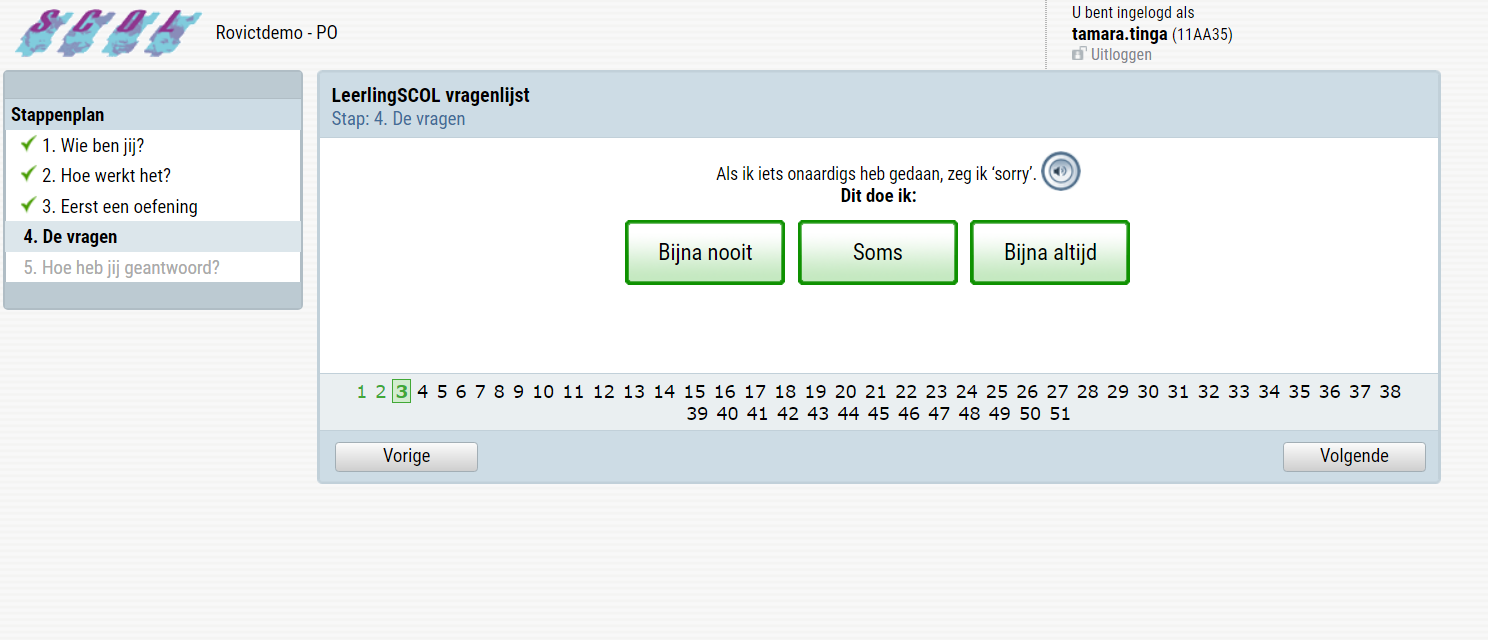 De vragen
1. Als ik iets afspreek met een ander, doe ik dat ook.
2. Ik maak een eigen keuze, ook als deze anders is dan die van anderen.
3. Als ik iets onaardigs heb gedaan, zeg ik ‘sorry’.
4. Als ik met iemand ruzie heb, luister ik wel naar wat de ander zegt.
5. Ik beslis makkelijk wat ik wil.
6. Als ik iets naars meemaak, praat ik daar wel over.
7. Als ik een taak krijg, maak ik hem af.
8. Als iemand verdrietig is of iets niet kan, houd ik daar rekening mee.
9. Ik zeg uit mezelf iets in de groep.
10. Ik maak een grapje (niet om iemand voor gek te zetten).
11. Als ik ruzie heb, verzin ik een oplossing.
12. Ik leg uit waarom ik een bepaalde keuze maak, als iemand ernaar 	vraagt.
13. Ik praat met een andere leerling over wat we samen hebben 	meegemaakt.
14. Als ik iets niet wil, zeg ik ‘nee’.
15. Ik help een ander.
16. Als ik samen met andere leerlingen een taak moet doen, vertel ik 	mijn ideeën.
17. Als ik ruzie heb met iemand, ga ik in op wat hij of zij zegt. (ingaan 	op verder praten over wat hij of zij zegt)
18. Als ik iets aan de groep vertel of laat zien, ben ik ontspannen.
19. Als ik een opdracht moet doen, doe ik het zoals de leerkracht het 	heeft 	uitgelegd.
20. Ik zeg iets aardigs tegen een ander.
21. Als iemand zich niet aan een afspraak houdt, zeg ik daar iets van.
22. Als een taak niet meteen lukt, probeer ik het nog een keer.
23. Ik vraag iets aan iemand, ook al ken ik die niet zo goed.
24. Voordat ik iets doe, denk ik eerst na.
25. Als ik samen met andere leerlingen iets moet doen, overleg ik 	eerst hoe we eraan gaan werken.
26. Als iemand onaardig tegen me doet, zeg ik daar iets van.
27. Als ik hulp nodig heb, vraag ik dat.
De vragen
28. Ik maak plezier op school.
29. Ik stop als een ander iets niet wil en ‘nee’ zegt.
30. Ik ben zuinig op de spullen van de school en van de andere 	kinderen.
31. Ik praat leuk met de juf of meester.
32. Ik laat kinderen die alleen staan, ook meespelen met de groep.
33. Ik speel/werk actief mee.
34. Ik ga leuk met andere kinderen om.
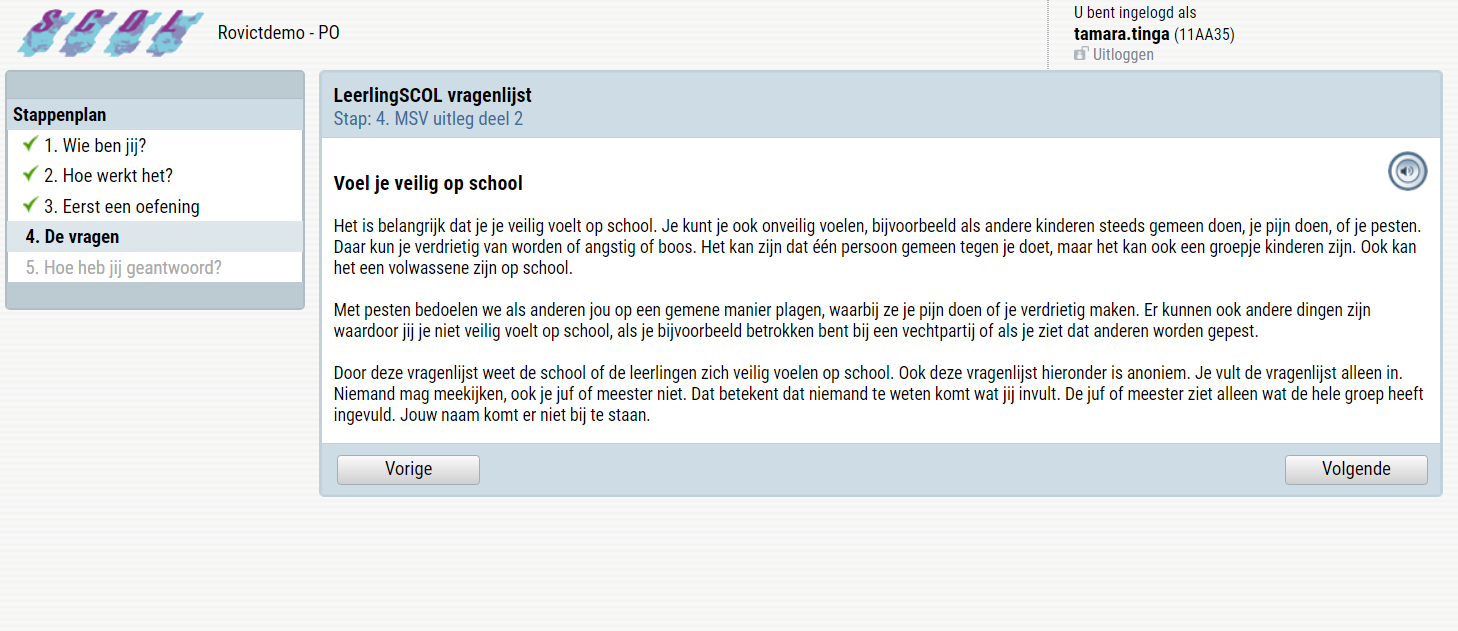 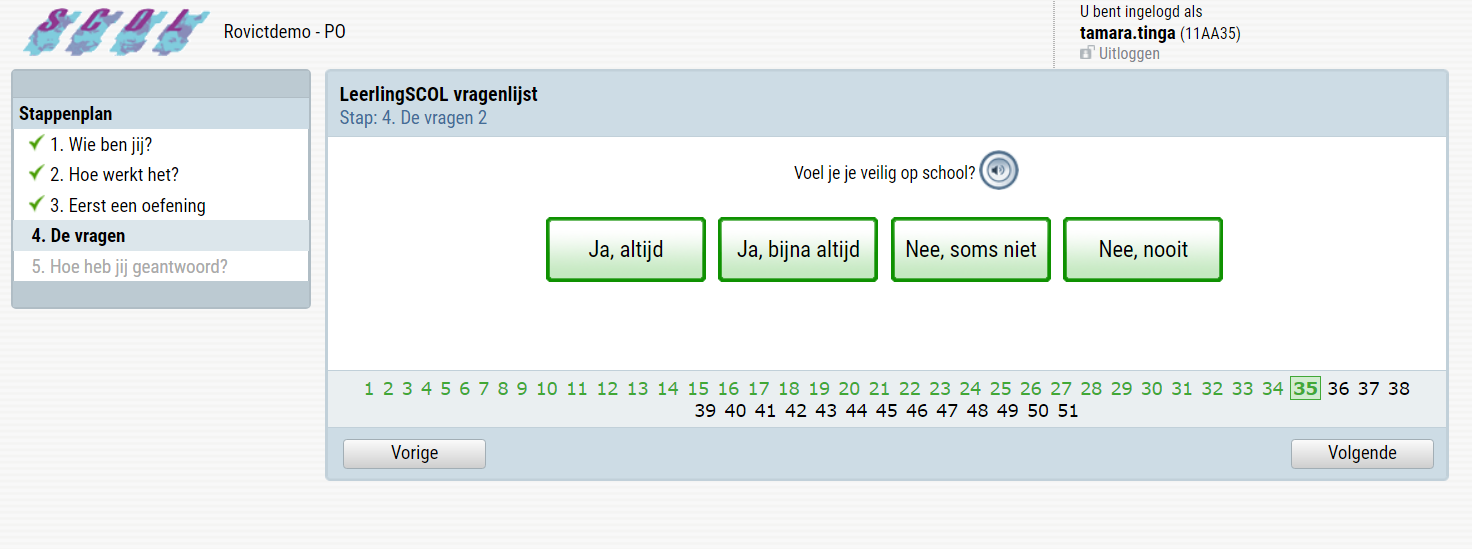 De vragen
35. Voel je je veilig op school?
36. Hebben anderen jou gepest?
37. Doe jij wel eens dingen waardoor een ander zich onveilig kan 	voelen?
38. Hebben anderen jou een duw gegeven, een klap of een schop als 	grapje?
39. Hebben anderen je expres pijn gedaan door je te duwen, te slaan of 	te schoppen?
40. Zitten anderen aan je lijf als je dat niet wil?
41. Schelden anderen je uit of zeggen ze gemene dingen tegen je?
42. Roddelen anderen over jou (= vertellen ze nare dingen over je tegen 	anderen)?
43. Bedreigen anderen jou (= zeggen ze dingen om je bang te maken)?
44. Lachen anderen jou uit of zetten ze je voor gek?
45. Pakken anderen spullen van je af?
46. Maken anderen jouw spullen kapot?
47. Laten anderen jou niet meedoen of meespelen?
48. Zeggen anderen lange tijd expres niets tegen je?
49. Word je vervelend behandeld omdat je anders bent?
50. Bedreigen anderen je online? (bijvoorbeeld met berichten naar je 	mobiele telefoon)
51. Zetten anderen nare berichten over jou online?
Ik wil hier met één van de juffen of meesters over praten
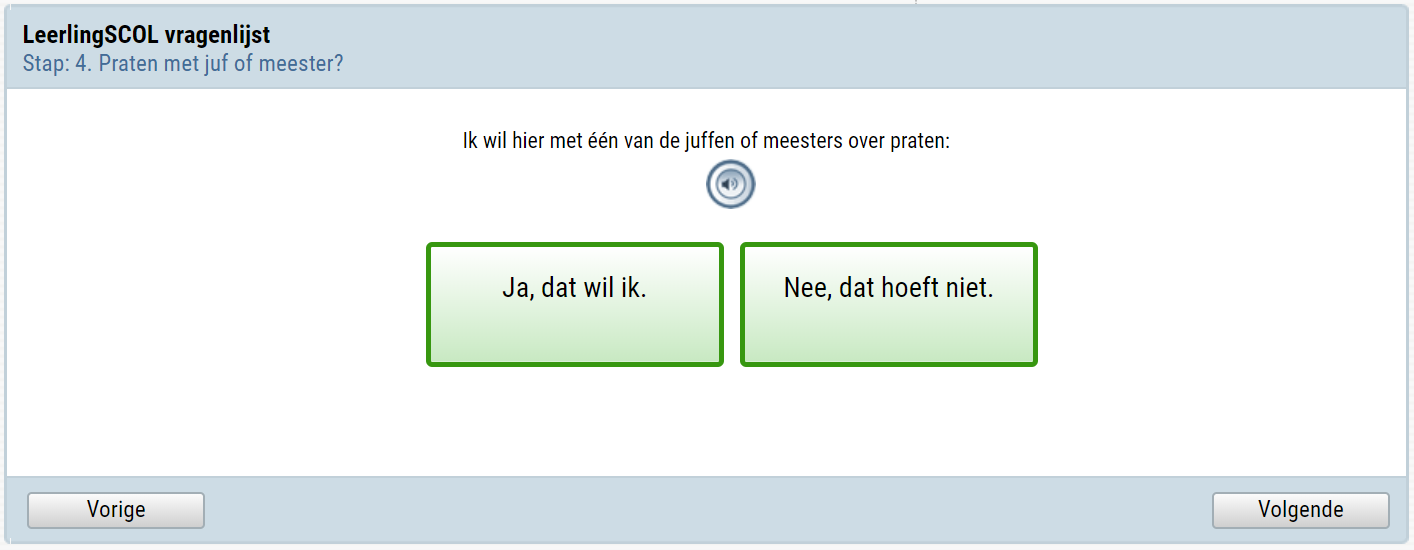 Ik wil praten met:
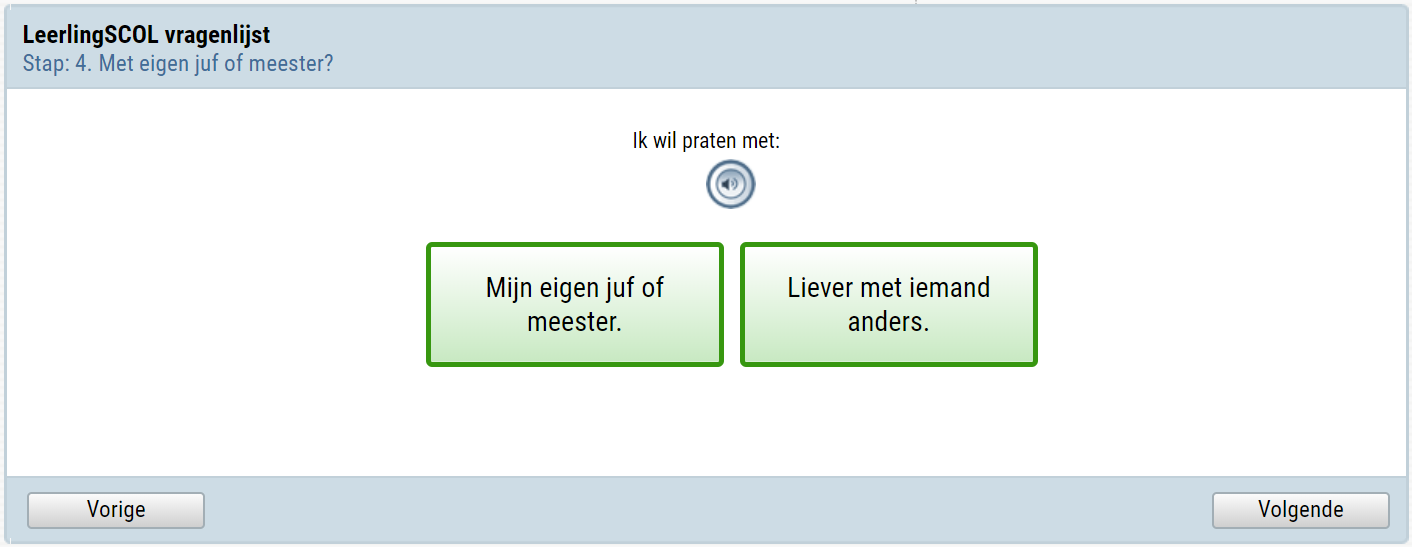 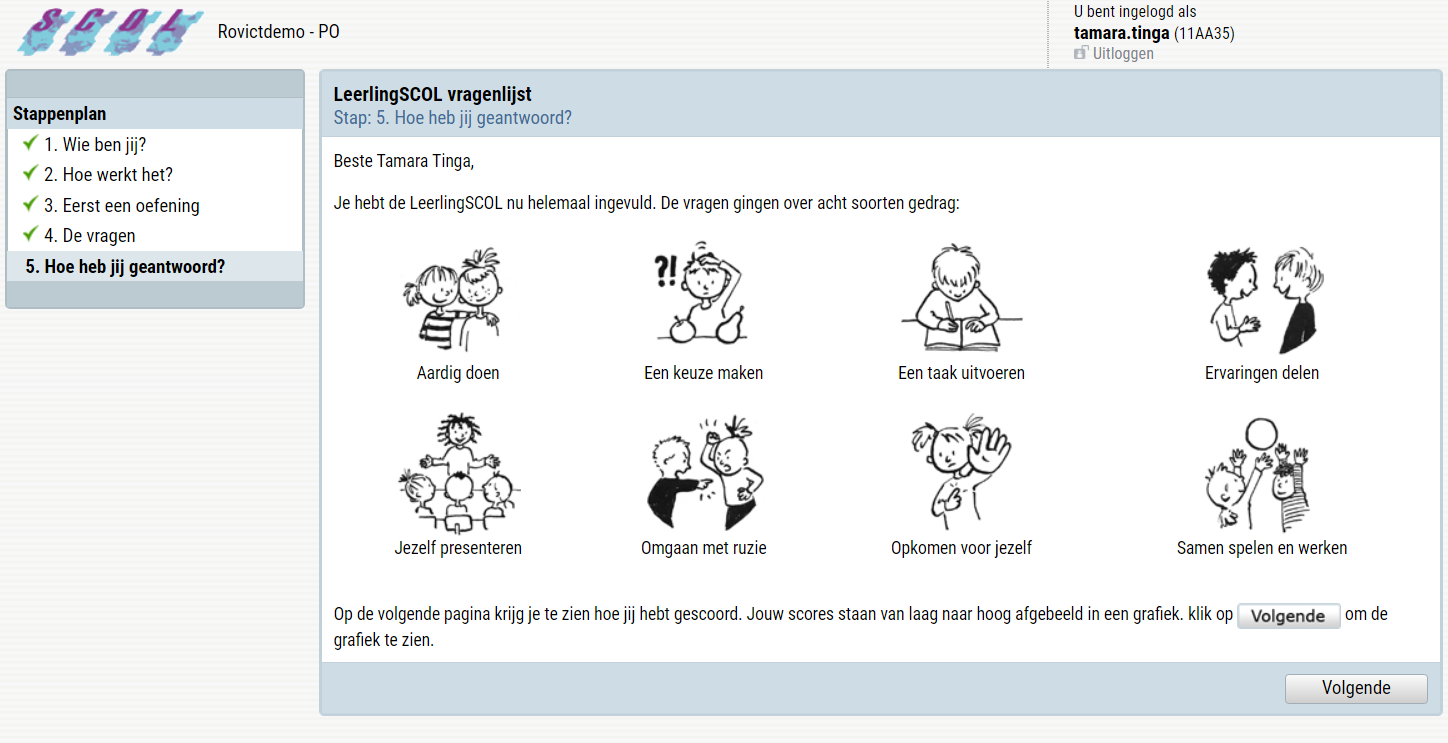 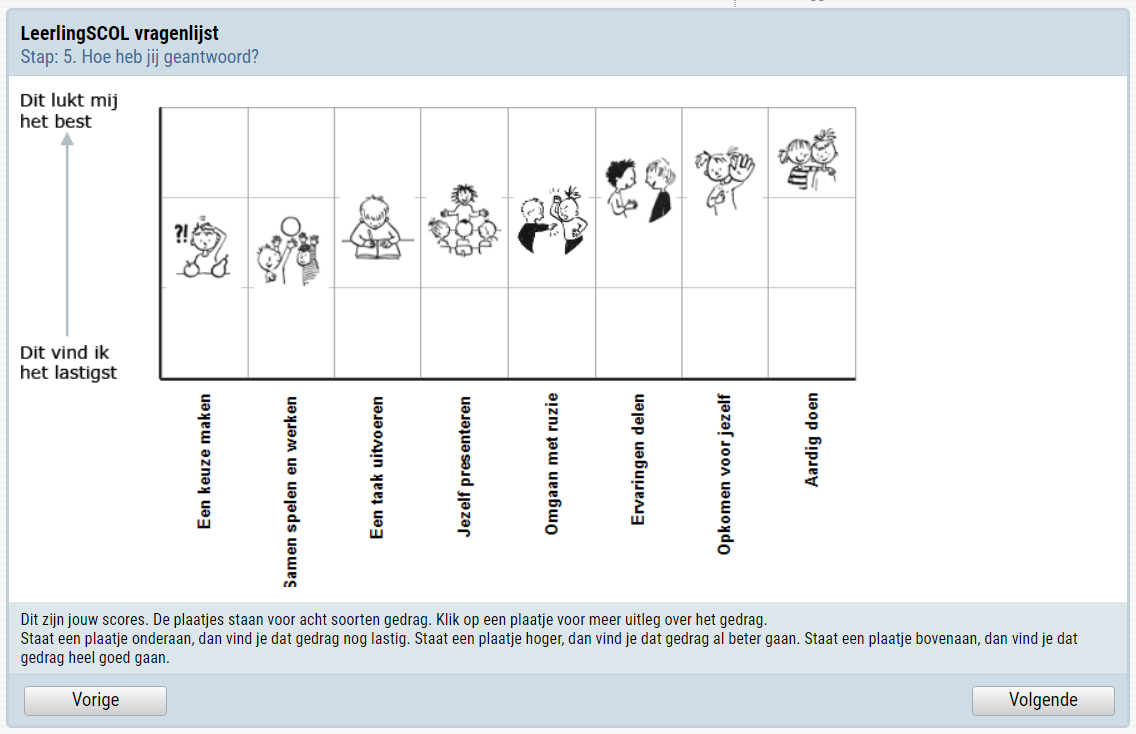 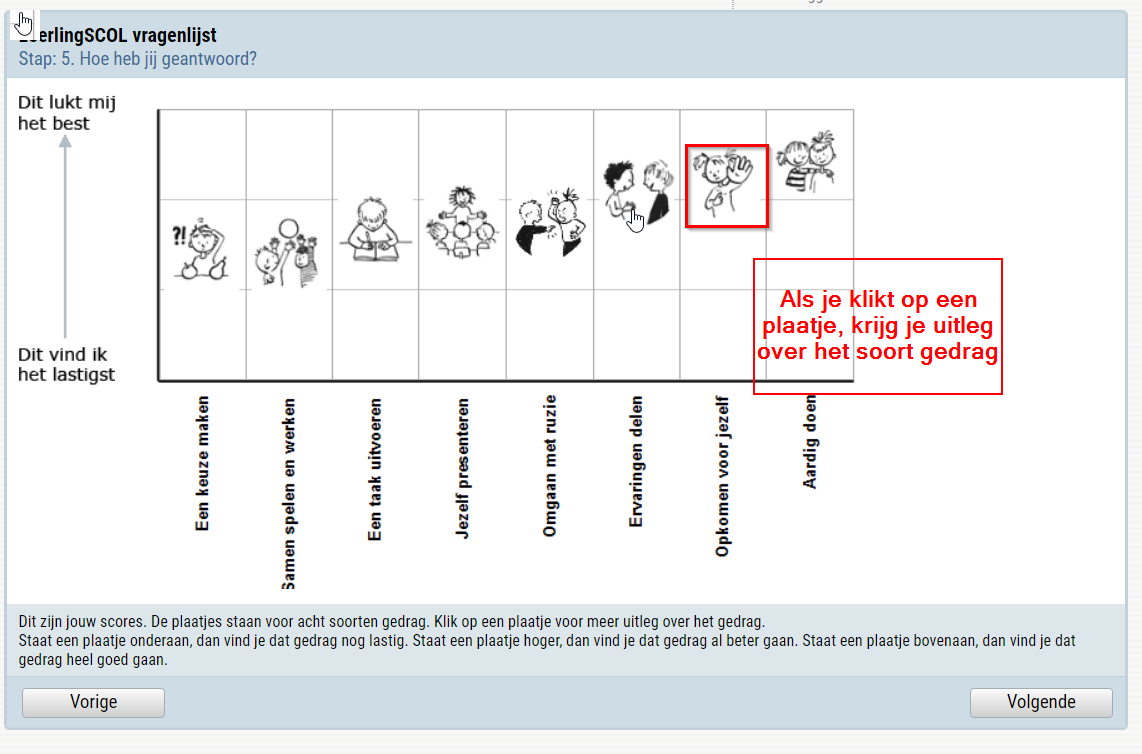 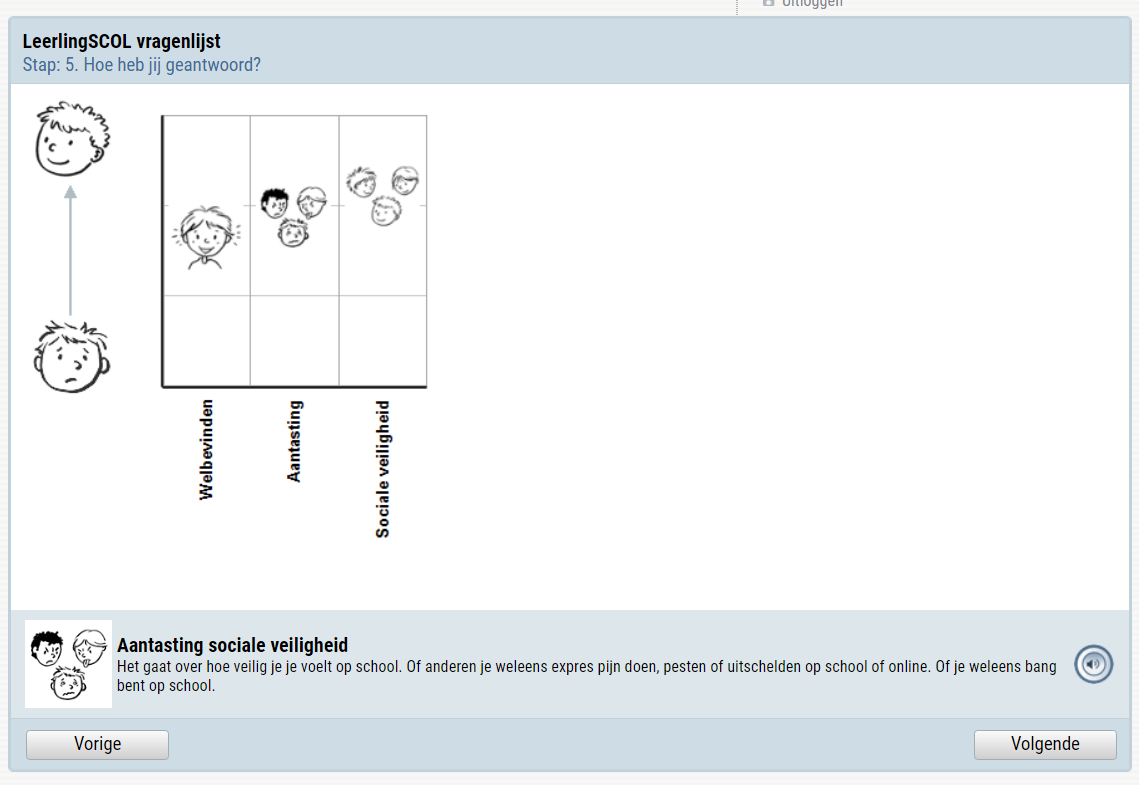 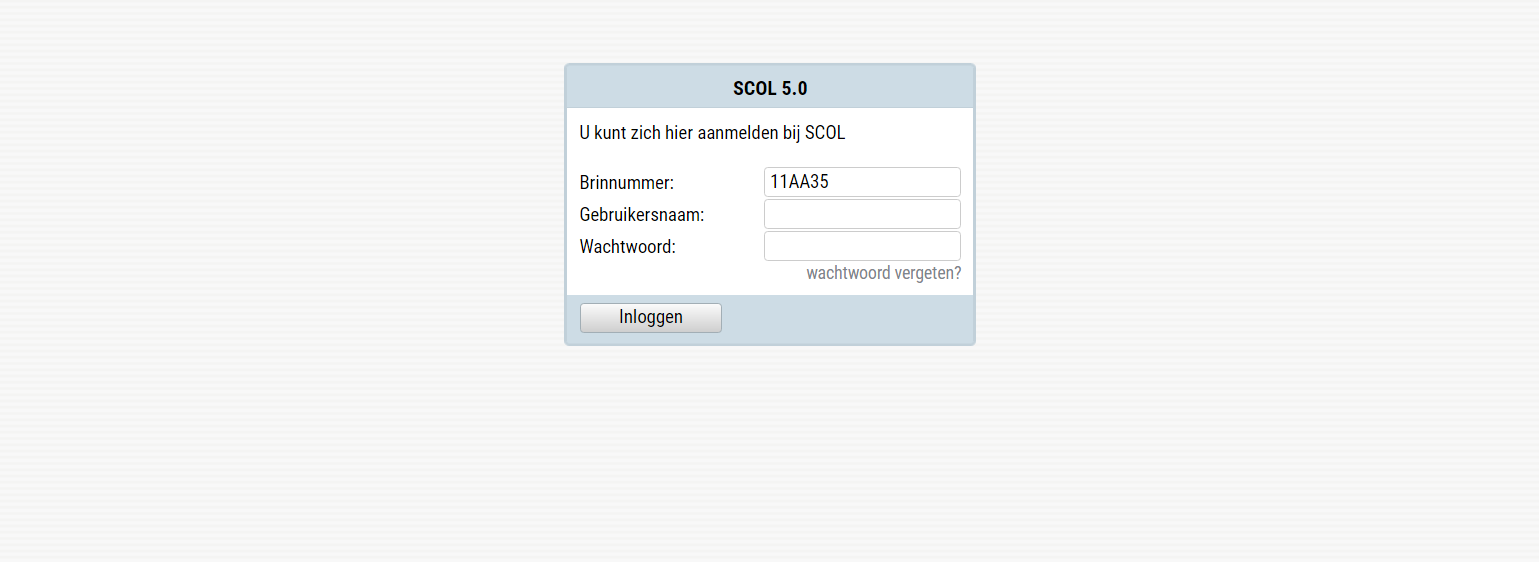